la cara
4
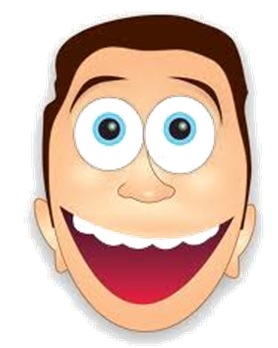 1
el pelo
los ojos
5
2
la boca
la nariz
3
6
las orejas
los dientes
[Speaker Notes: Slide to revise the vocabulary of the face.]
Tengo dos ojos 
Y una nariz
Dos orejas 
Y una boca
Llena de dientes
Para masticar
Y una lengua para hablar
Bla bla bla bla bla
[Speaker Notes: Song text to follow along and join in with.Words colour coded for gender to aid memory.Use audio first time – then show video for interest.
NB: children in video add an extra line about clapping and a few words are not exactly the same.]
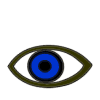 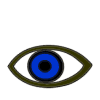 Tengo dos
Y una 
Dos 
Y una 
Llena de 
Para masticar
Y una             para hablar
Bla bla bla bla bla
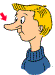 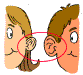 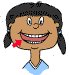 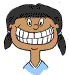 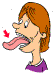 [Speaker Notes: Version with pics for face parts.  Pupils can sing the song from this text.]
Pepe
Ana
1  Tengo una cara redonda. Tengo los ojos grandes.  ¡Estoy triste!
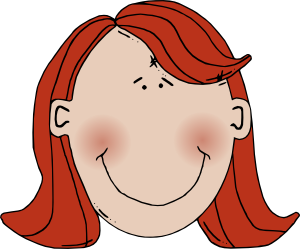 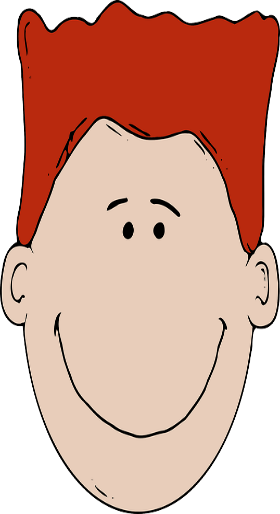 2  Tengo una cara grande. Tengo el pelo rojo y largo.  ¡Estoy feliz!
3  Tengo una cara redonda. No tengo mucho pelo  ¡Estoy feliz!
Juan
Miguel
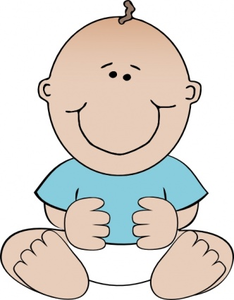 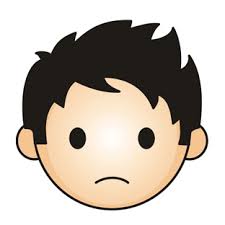 4  Tengo una cara fina. Tengo el pelo rojo.  ¡Estoy feliz!
[Speaker Notes: 1 = Miguel2 = Ana3 = Juan4 = PepeAsk the pupils to read along with the texts out loud.  Then ask them to work out which description matches each person.Then pick out some individual words that are new – triste – largo – mucho to see if they can work out their meaning from the overall text.]
¡Hola!  Me llamo Luisa.  Tengo nueve años.  Tengo los ojos azules y grandes y el pelo marrón. Tengo una nariz fina.  También tengo una boca pequeña.
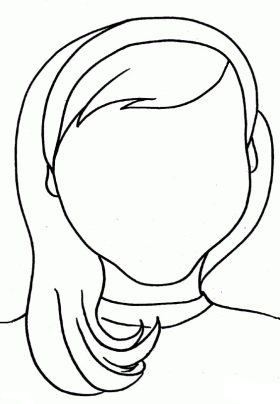 [Speaker Notes: Read the text aloud with pupils.  Ask for volunteers to draw in the face.]
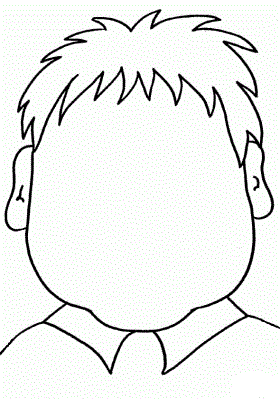 ¡Hola!  Me llamo Marco.  Tengo diez años. Tengo los ojos grises  y el pelo rubio. Tengo una nariz grande.  También tengo una boca muy grande con muchos dientes.
[Speaker Notes: Read the text aloud with pupils.  Ask for volunteers to draw in the face.

NB: rubio is a new word for pupils – it means blond.]
[Speaker Notes: If time, play pupils this song which reinforces the parts of the face.
https://www.youtube.com/watch?v=SQP7SNxnvFI]